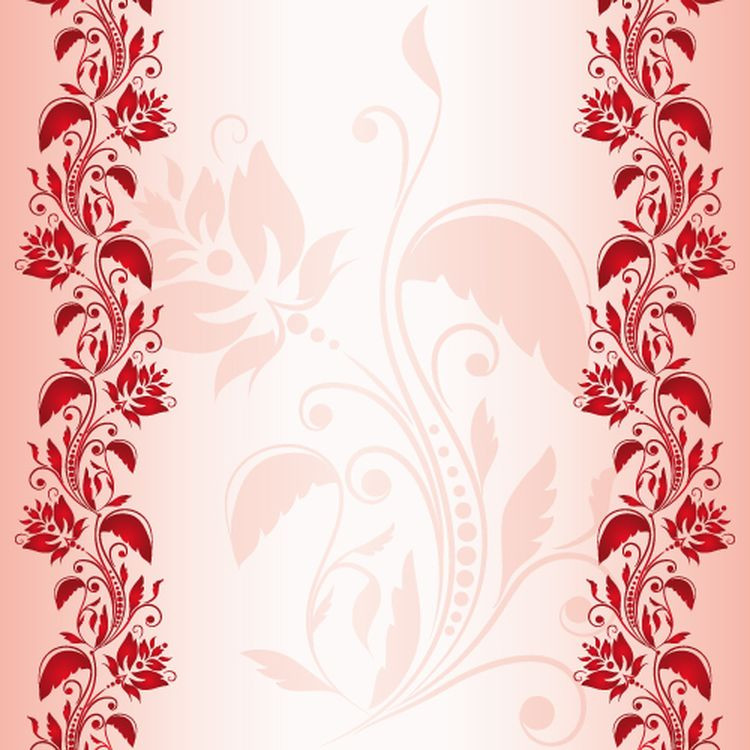 Муниципальное бюджетное дошкольное образовательное учреждение«Детский сад комбинированного вида № 19 «Рябинка»658204, г. Рубцовск, ул. Комсомольская, 65тел.: (38557) 7-59-69Е-mail: ryabinka.detskiysad19@mail.ru
Проект 
«Традиционная одежда на Руси»
Подготовила: Архипова Н.В.
(воспитатель первой кв. категории)
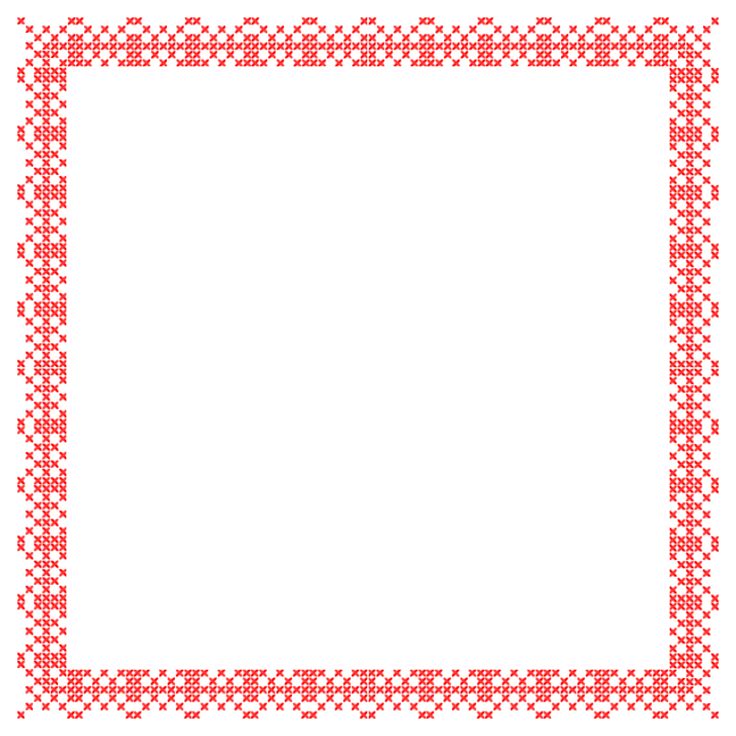 Продолжительность проекта: краткосрочный.  
Тип проекта: познавательно-творческий
Участники проекта: дети, воспитатель, родители, логопед, музыкальный руководитель.
Возраст детей: старшая группа №5
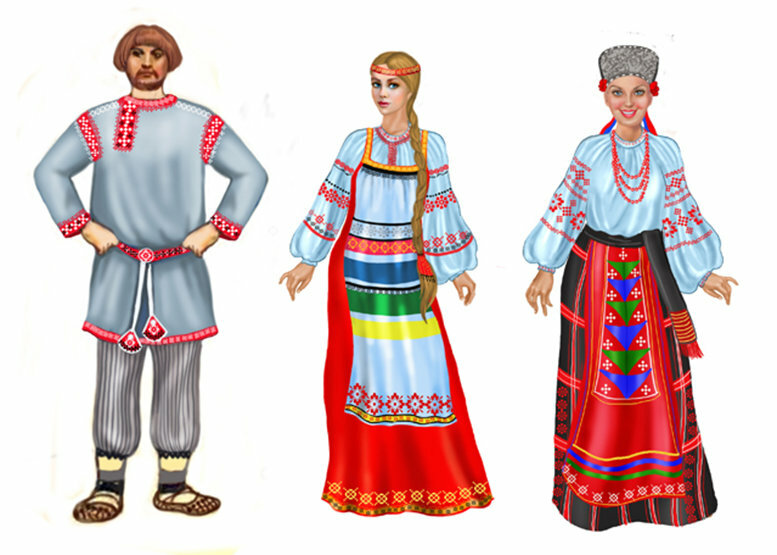 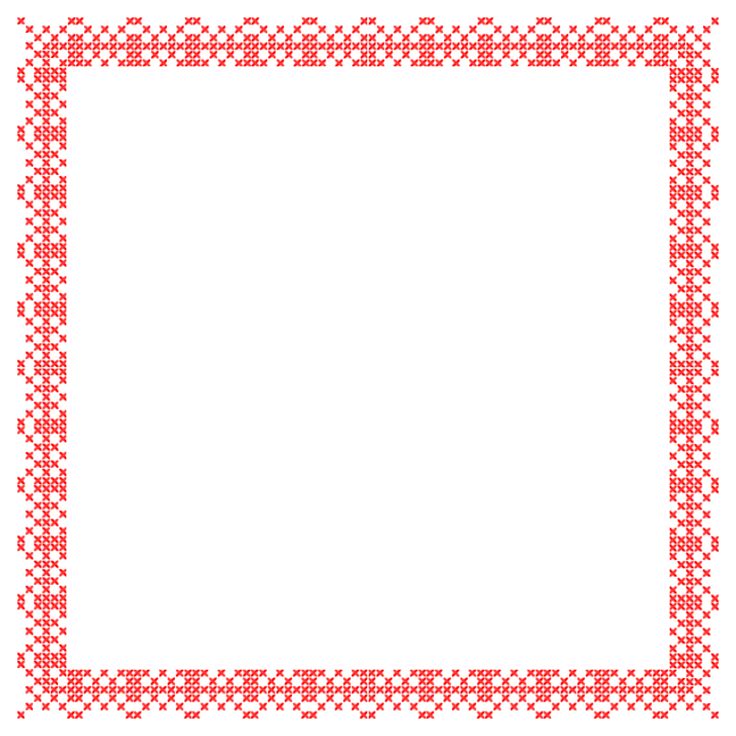 Цель: сформировать представления детей о русском народном костюме посредством познавательно-исследовательской и продуктивной деятельности.

Задачи проекта:
      Для детей:
Познакомить детей с народными традициями русского народногокостюма, его характерными чертами; народными названиями видов одежды.
Развивать умение использовать полученные знания в творческих работах на занятиях и в самостоятельной деятельности.
Развивать творческое  воображение, образную речь и нравственные качества личности дошкольника.
Поддерживать у детей и потребность в совместной познавательной и творческой деятельности.
Воспитывать уважительное отношение к национальному художественному наследию, к своему народу, Родине.
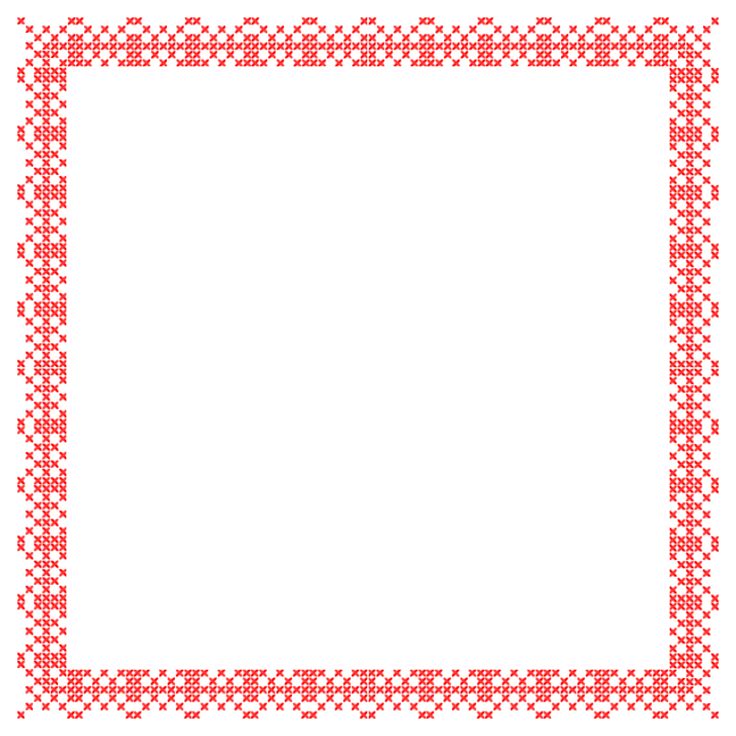 Для педагогов:
Привлечь внимание к проблеме формирования эстетических и нравственных качеств у детей.
Способствовать расширению представлений детей  о русском национальном костюме.
Создать условия для развития интеллектуальных, коммуникативных умений.
Развивать познавательные способности детей в исследовательской и творческой деятельности.

       Для родителей
Познакомить родителей с историей русского национального костюма.
Привлечь внимание родителей к изучению и сбору материала о деталях русского народного костюма 
Способствовать развитию творческого потенциала родителей с детьми при создании продуктов проектной деятельности.
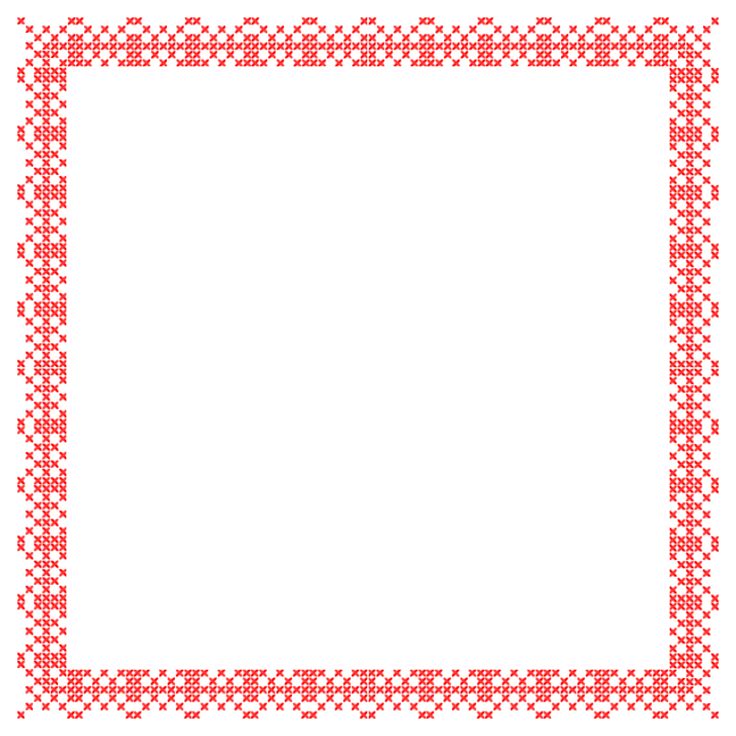 Ожидаемый результат проекта:
 
Систематизация  знаний детей о русском народном костюме; интерес к русской культуре и ее традициям. 
Знать основные элементы народного костюма.
Реализация основной цели проекта, ее полное отражение в проекте.
Научить ребёнка уважать свой народ, почувствовать себя частью великого целого, с достоинством относиться к его прошлому, заботиться о его будущем.
Развитие у детей коммуникативных навыков, умение работать в команде.
Привлечение родителей к активному участию в реализации проекта.
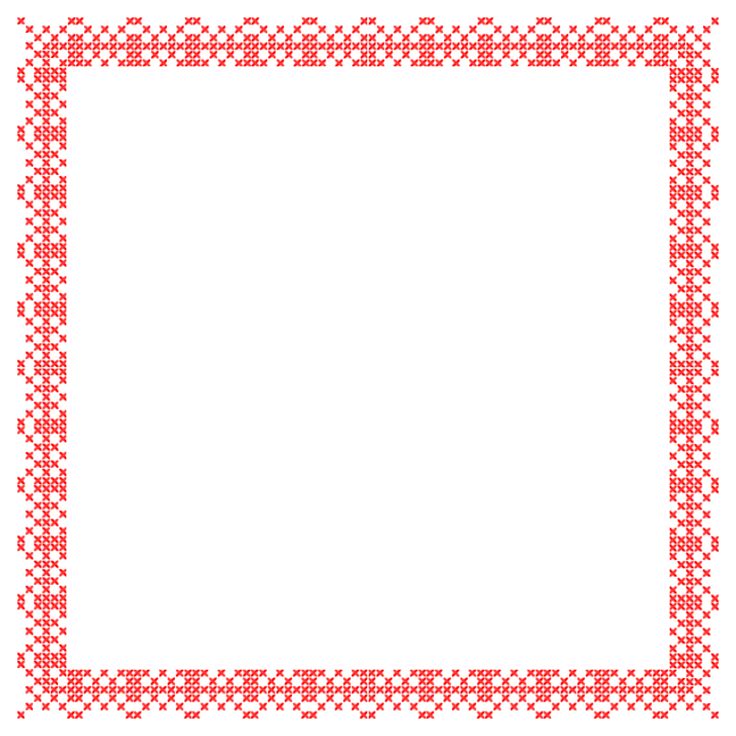 Актуальность. 

   У русской национальной одежды многовековая история. Её характер, сложившийся в быту многих поколений, соответствует внешнему облику, образу жизни, характеру труда русского народа.
   Русский народный костюм – это источник творчества, который является объектом материальной и духовной культуры народа и его представления о прекрасном. Знакомясь, с русским национальным костюмом можно узнать о традициях, обычаях, и истории своего народа, о разнообразии костюма.
   Интерес к прошлому, закономерно возникающий на определенном этапе развития человеческого общества, интерес к своим корням, к истории, культуре, быту народа есть общемировая тенденция. Только на основе прошлого можно понять настоящее, предвидеть будущее. А народ, не передающий все самое ценное из поколения в поколение, - народ без будущего.
   С первых лет жизни ребенка приобщение его к культуре, общечеловеческим ценностям помогают заложить в нем фундамент нравственности, патриотизма, формирует основы самосознания и индивидуальности.
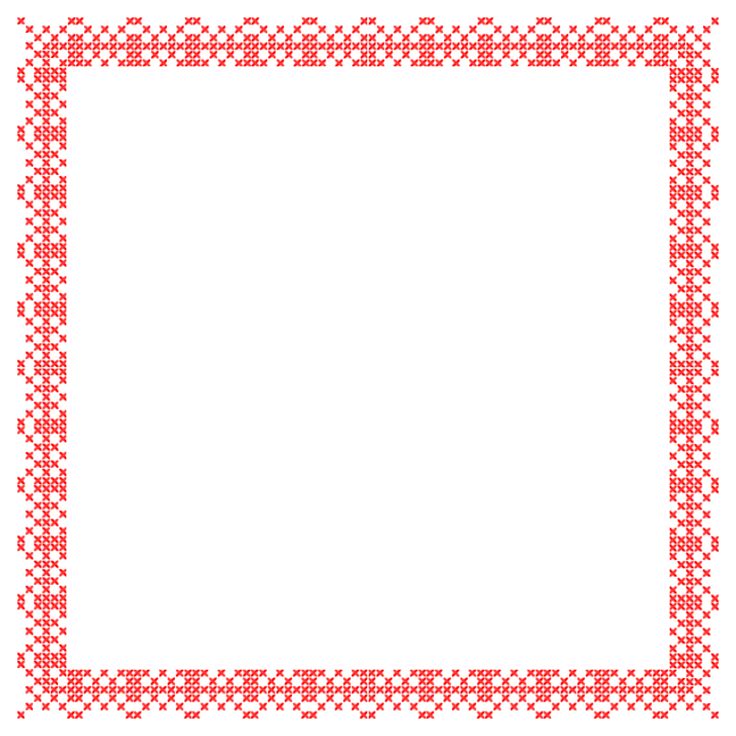 Основные этапы реализации проекта:
Подготовительный:

Поисковая работа по подбору дидактического, иллюстративного, литературного, аудио и видео материала. (подобрать сказки, стихи, загадки  об одежде; подготовить раскраски в соответствии с  возрастом.)
Подготовка материалов для организации творческой деятельности детей.
Выявление первоначальных знаний детей  о русском народном костюме.
Информация родителей о предстоящей деятельности.
Планирование работы (формирование тем для занятий)
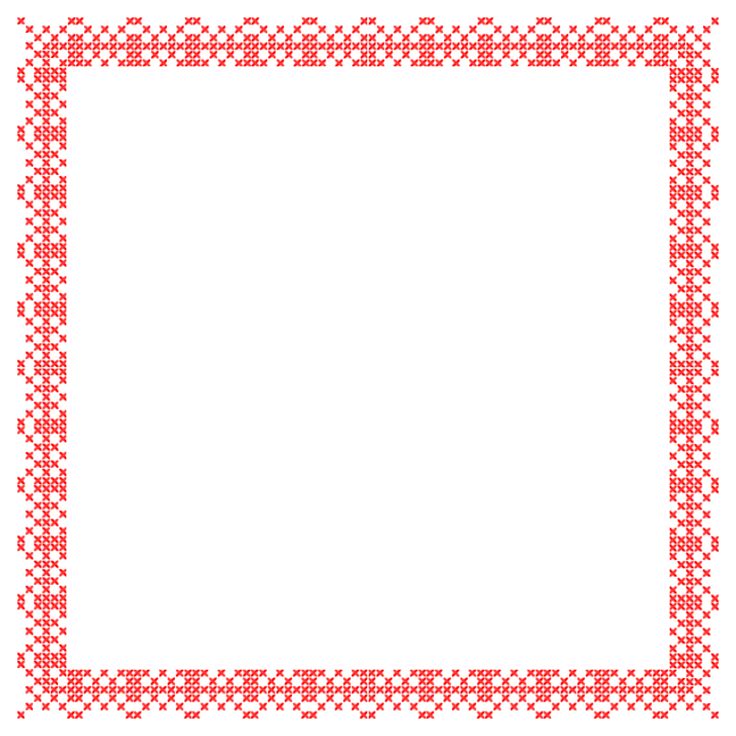 Основной:

Формы работы с детьми:

Беседы с детьми: «Что носили раньше?», «Русский народный костюм»,
     «Откуда рубашка к нам пришла», «Как предки шили одежду», «Русский   
      костюм в русских народных сказках», «Бабушкин сундучок»
Чтение и обсуждение русских народных сказок: «Гуси - лебеди», «Царевна –лягушка», «Как старуха нашла лапоть».
Разучивание русских народных песен и игр.
Просмотр мультфильмов и презентаций, прослушивание аудиозаписей.
Разучивание потешек, прибауток, небылиц, пословиц, поговорок, отгадывание загадок.
Сюжетно-ролевые («Магазин одежды»), подвижные (Наш платочек голубой), дидактические игры («Части - целое», «Найди отличия», «Собери картинку», «Одень куклу»).
Продуктивные виды ИЗО деятельности: «Укрась платочек», «Девочка в национальном костюме». 
Театрализованная деятельность. (драматизация сказки «Сарафан в гостях у рубахи»; Настольный театр «Гуси-лебеди»; Магнитный  театр  «Морозко»).
Рассматривание иллюстраций, альбомов, открыток по теме.
Развлечение с детьми «Широкая Масленица».
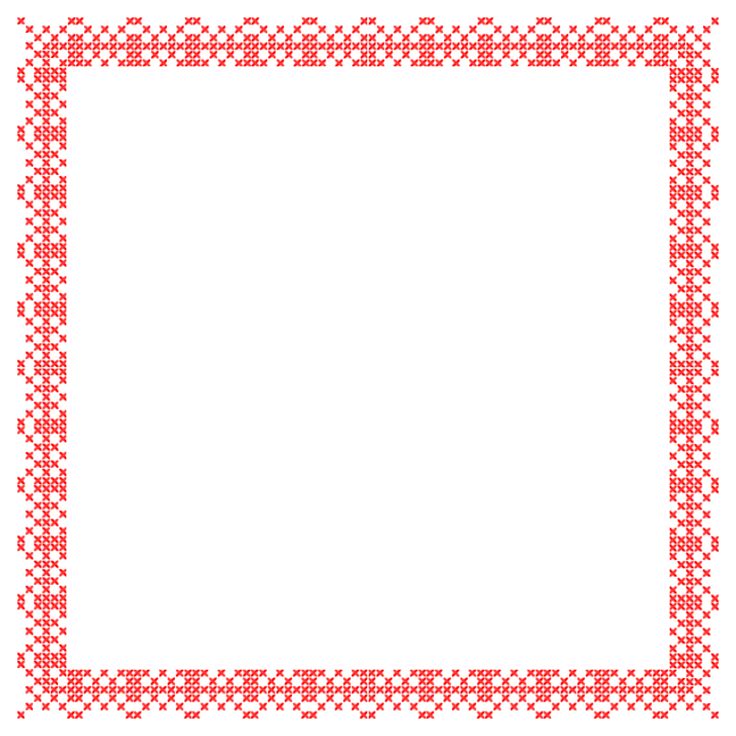 Формы работы с родителями:

Размещение информации по теме в родительском уголке.
Беседы и консультации («Русский национальный костюм»).
Оповещение родителей о создании мини - музея в группе.
     (Родители: совместно с детьми и воспитателем организуют мини – музей в 
      группе).
Привлечение родителей к изучению и сбору материалов о русском народном костюме.
Рекомендации по подбору литературы для домашнего чтения.
Рекомендации для родителей посетить  краеведческий музей  на тему: «Народный костюм».
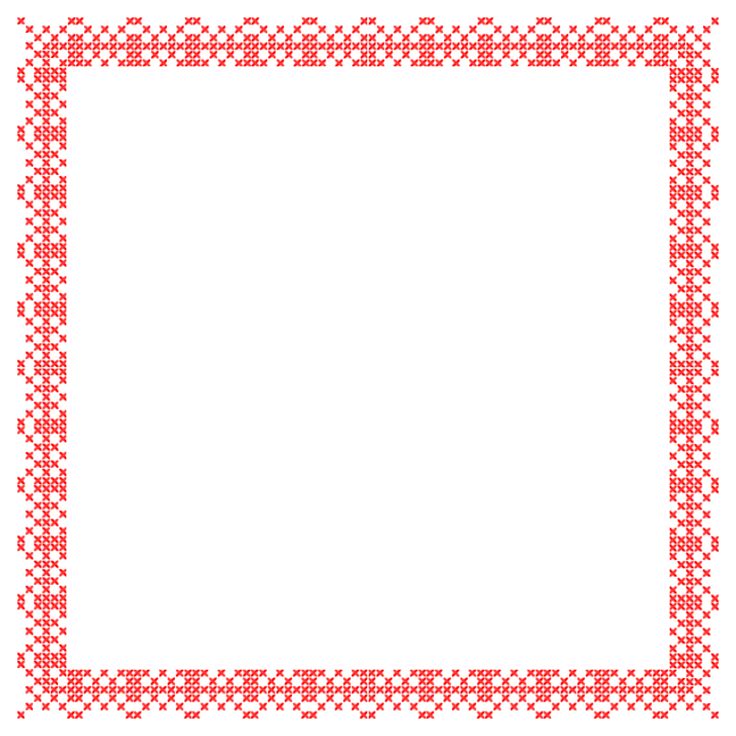 Заключительный:

Выставка детских работ «Русский народный костюм», «Расписные кокошники», «Укрась платочек», «Девочка в национальном костюме». 
Оформление альбома «Русский народный костюм ».
Показ презентации по теме «Традиции русского народа».
Развлечение детей с родителями  «Русские посиделки».
Планирование дальнейшей работы по поддержанию у детей интереса к народному творчеству.
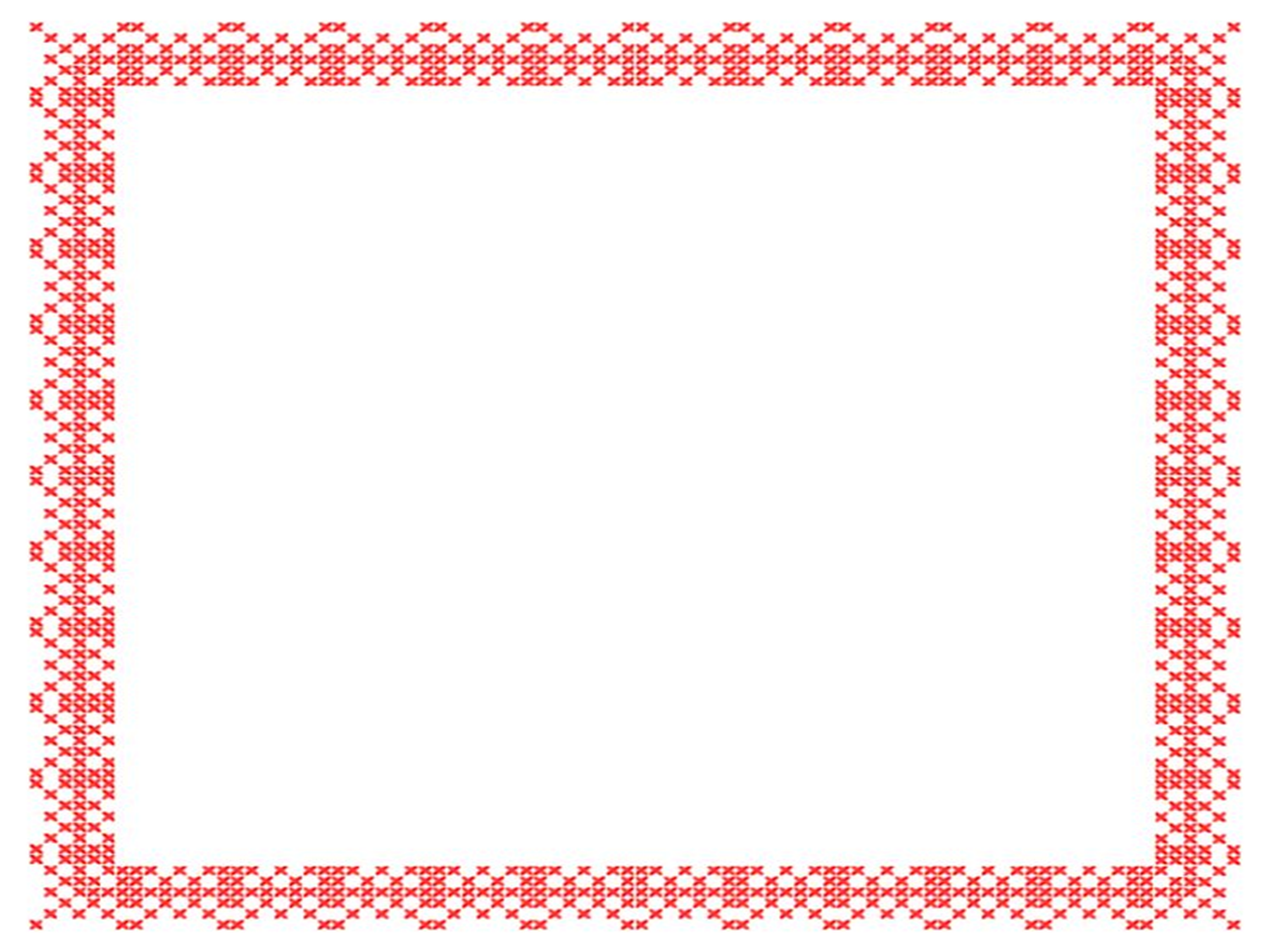 Результат проекта:

Дети  познакомились с историей русского народного костюма и его элементами, предметами крестьянского быта.
Закрепилось представления детей о головных  уборах  их особенностях, внешнем виде.  
У детей сформировались уважение и бережное отношение к народному костюму и предметам старины.
У детей воспитано чувство гордости за русский народ.
По итогам опроса родителей, дети получили много интересной и познавательной информации.
Родители приняли активное участие в проекте (участие в сборе информации и книг, атрибутов и костюмов к мероприятиям).
Создали совместно с родителями выставку «Русский народный костюм» для обогащения предметной среды, развития речи  и для более глубокого знания материала.
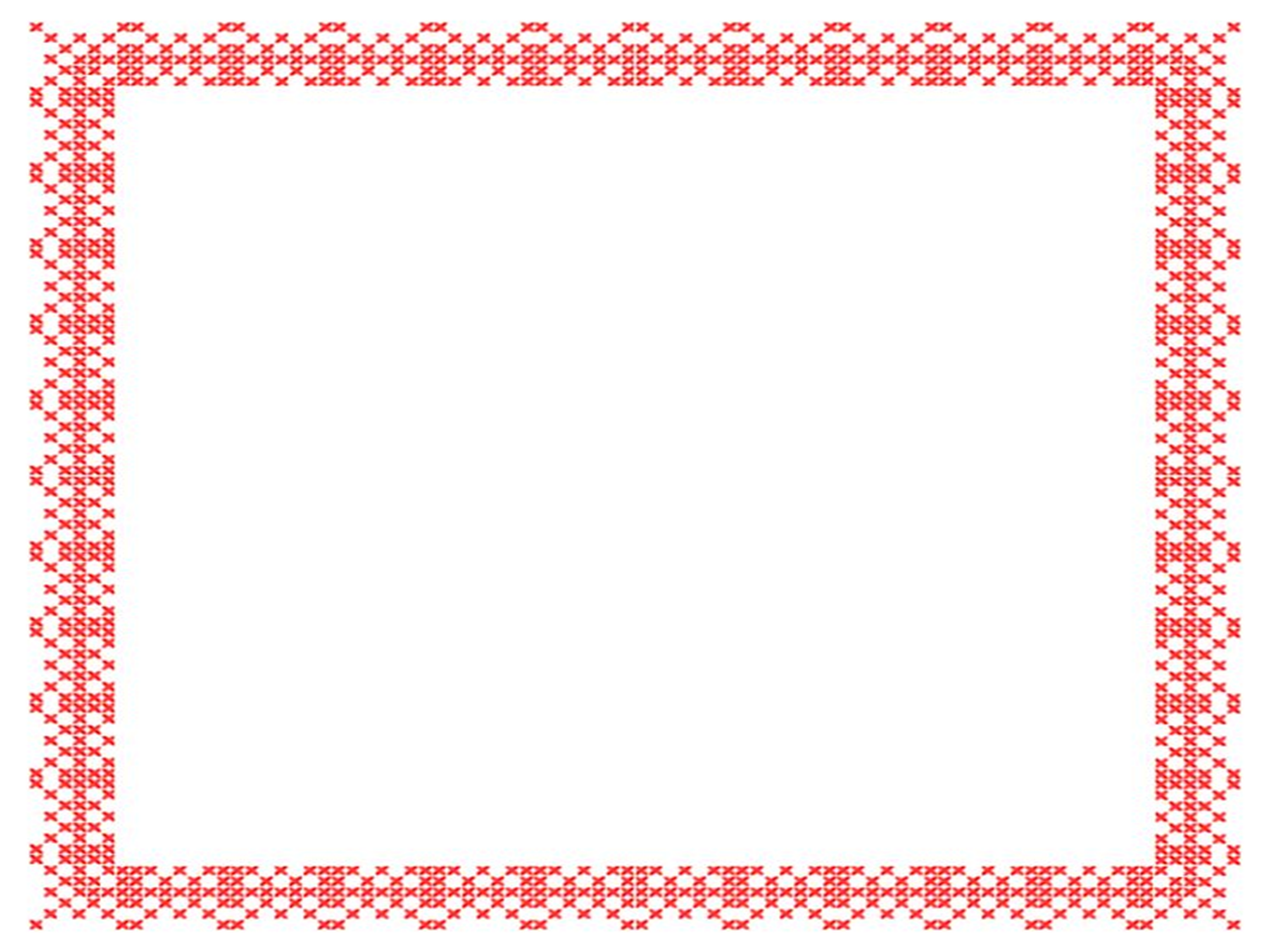 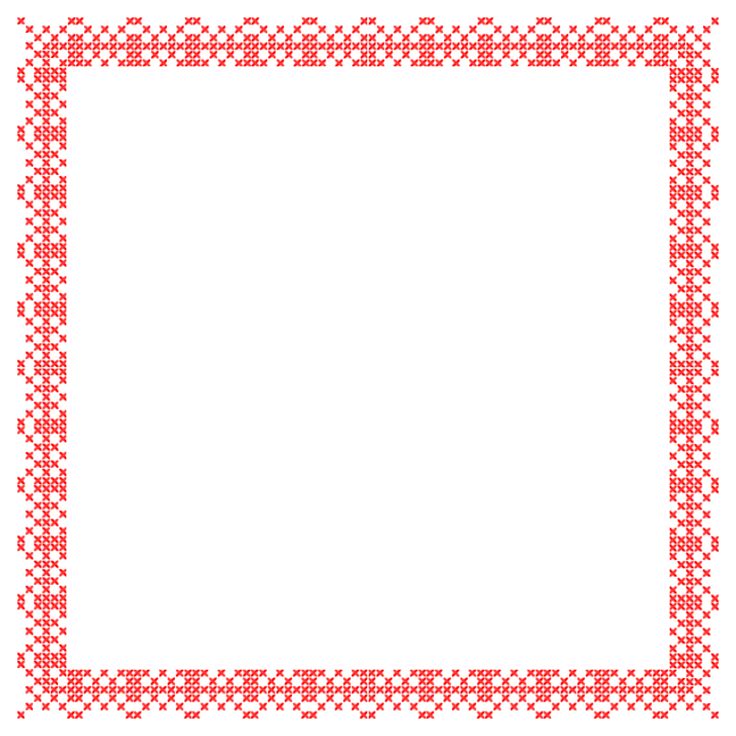 Спасибо за внимание!
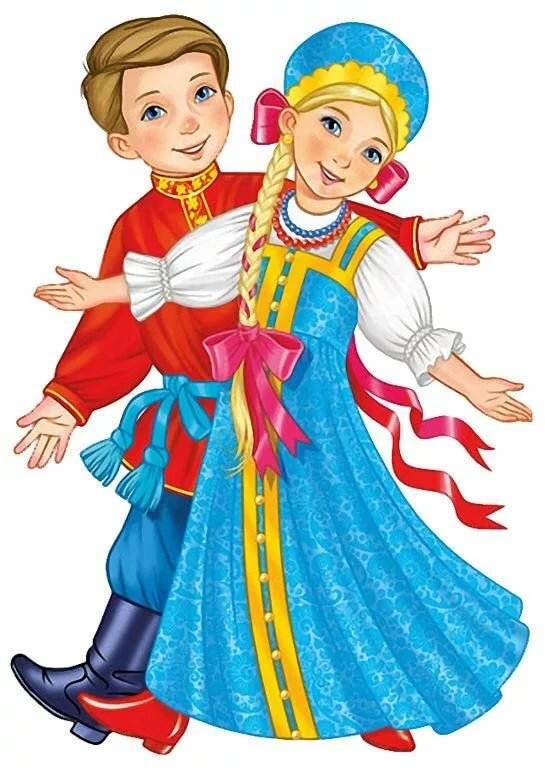